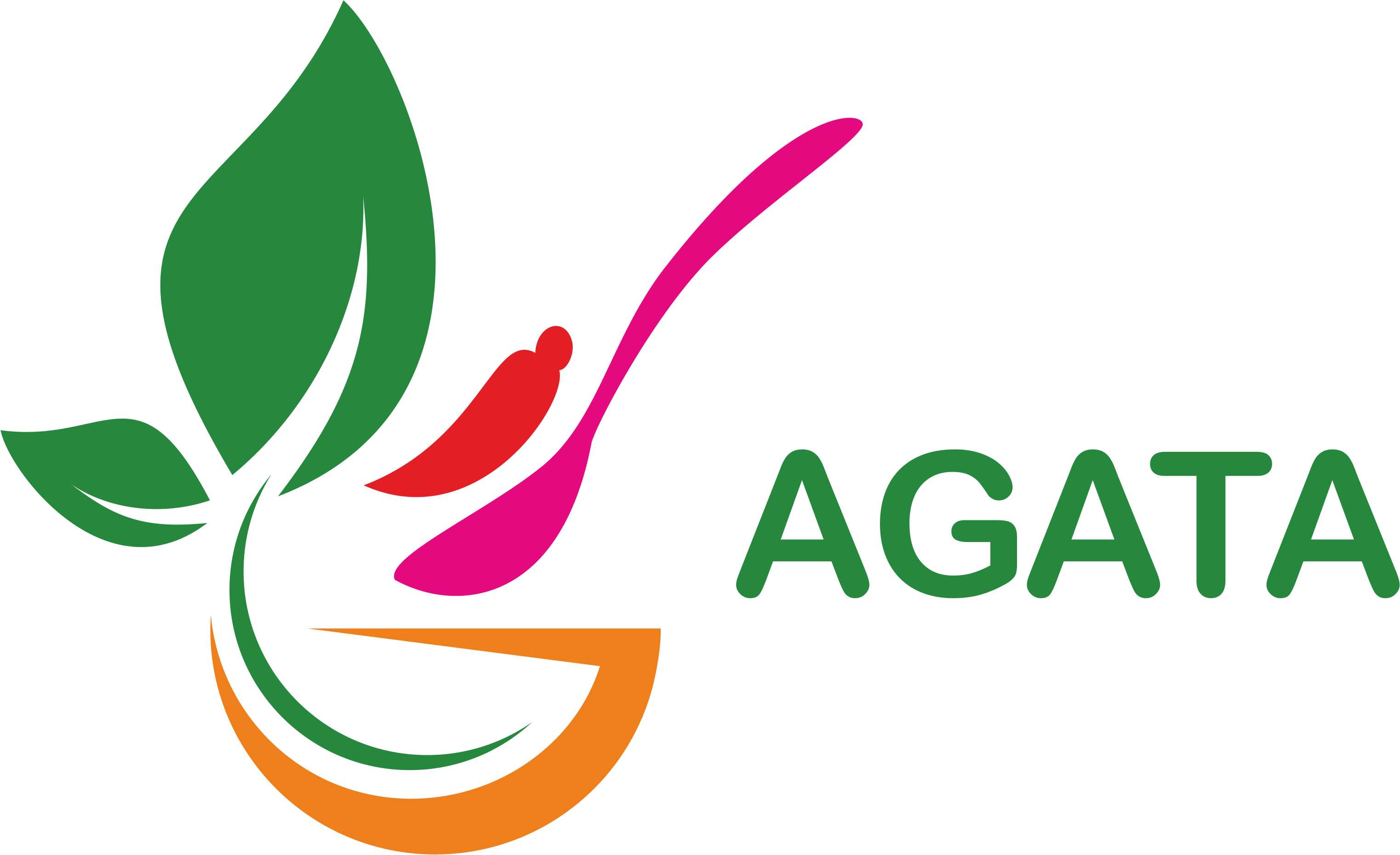 Modul 6
Prodej ze dvora
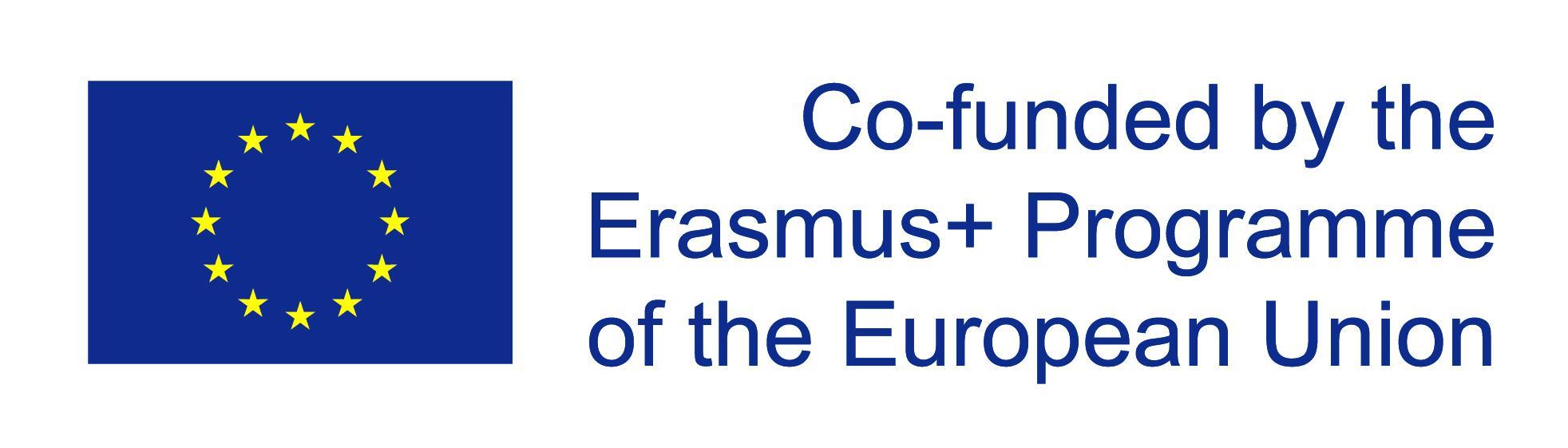 Číslo projektu: 2020-1-SK01-KA202-078207
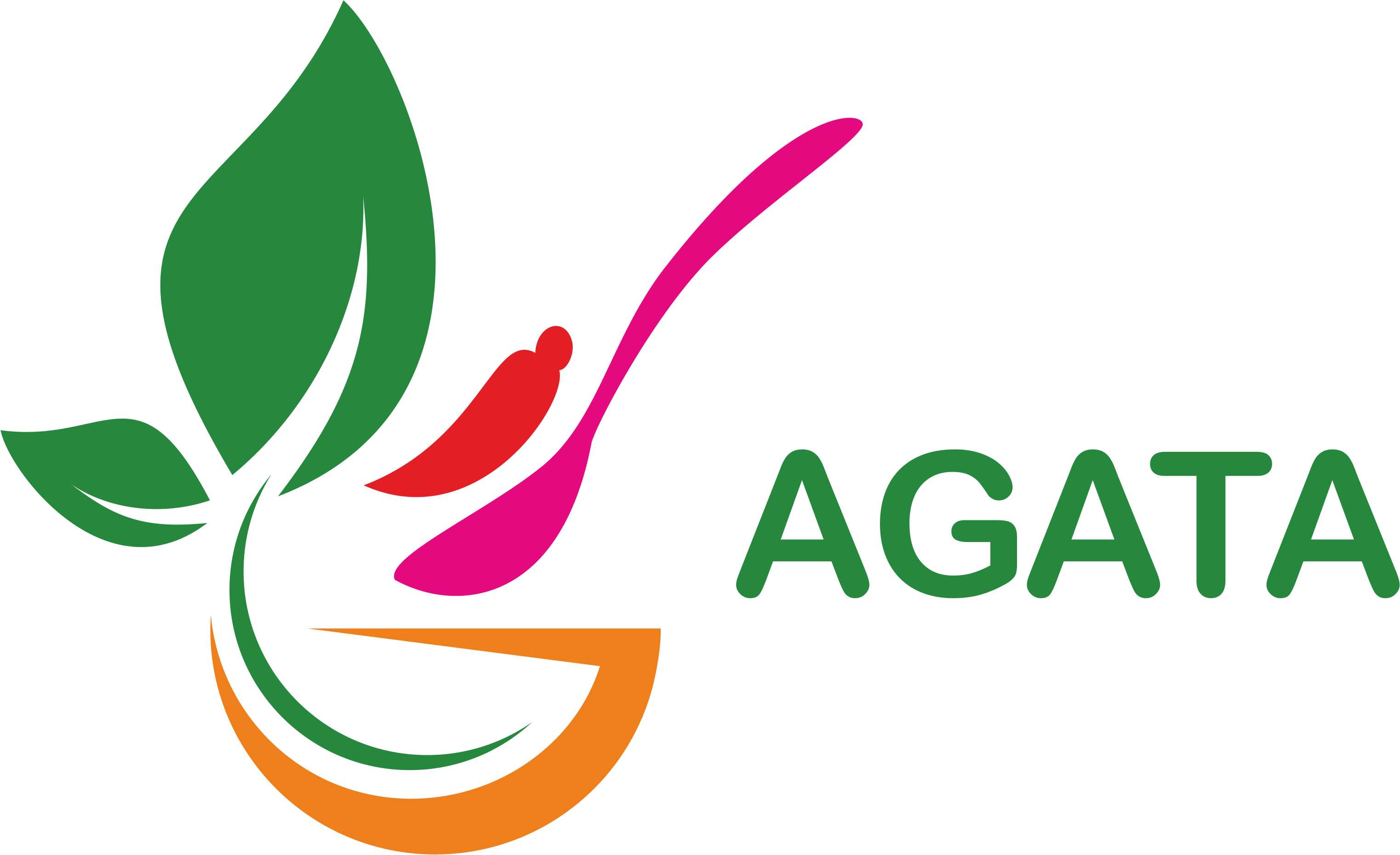 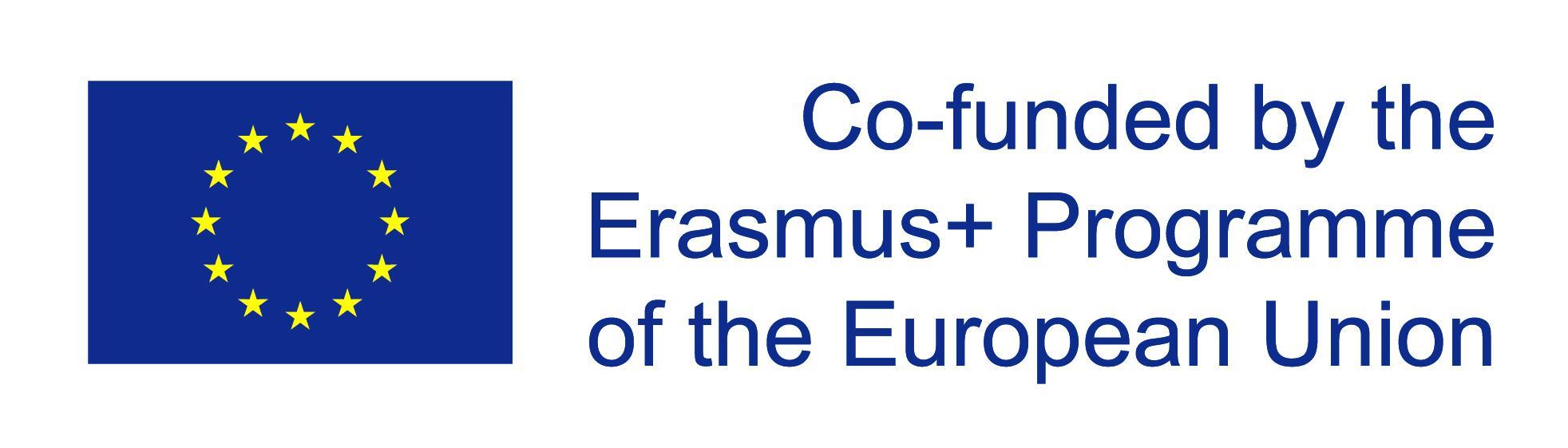 6. Prodej ze dvora
6.2. Prodej ze dvora - podmínky, legislativa, dozorové orgány
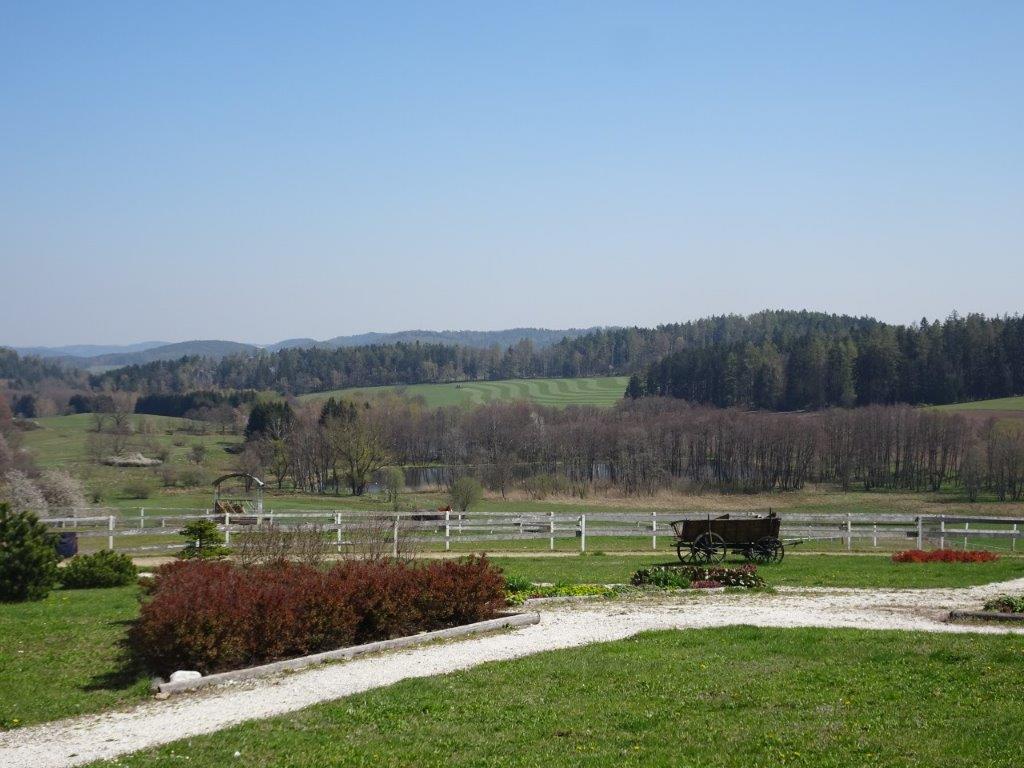 Číslo projektu: 2020-1-SK01-KA202-078207
2
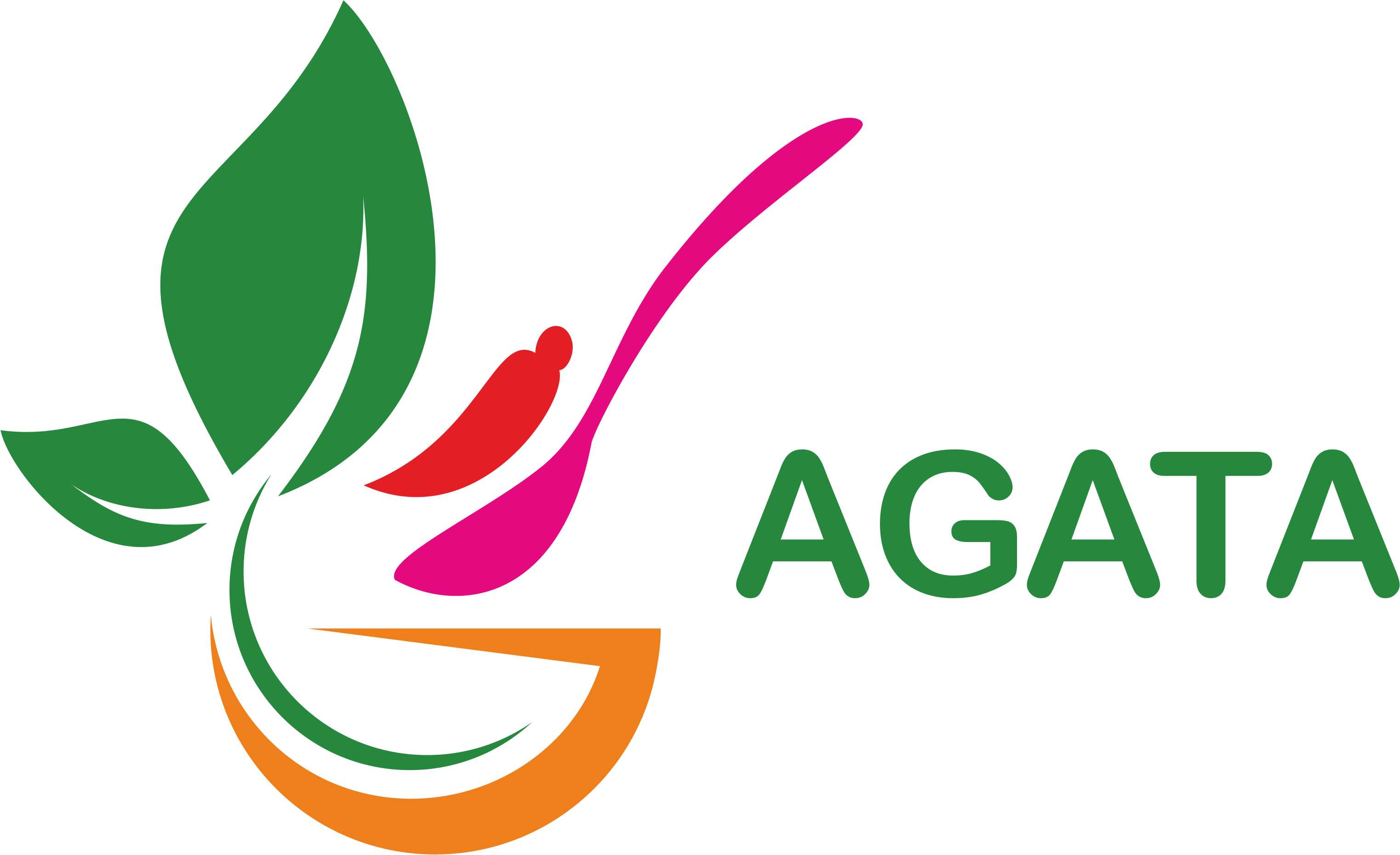 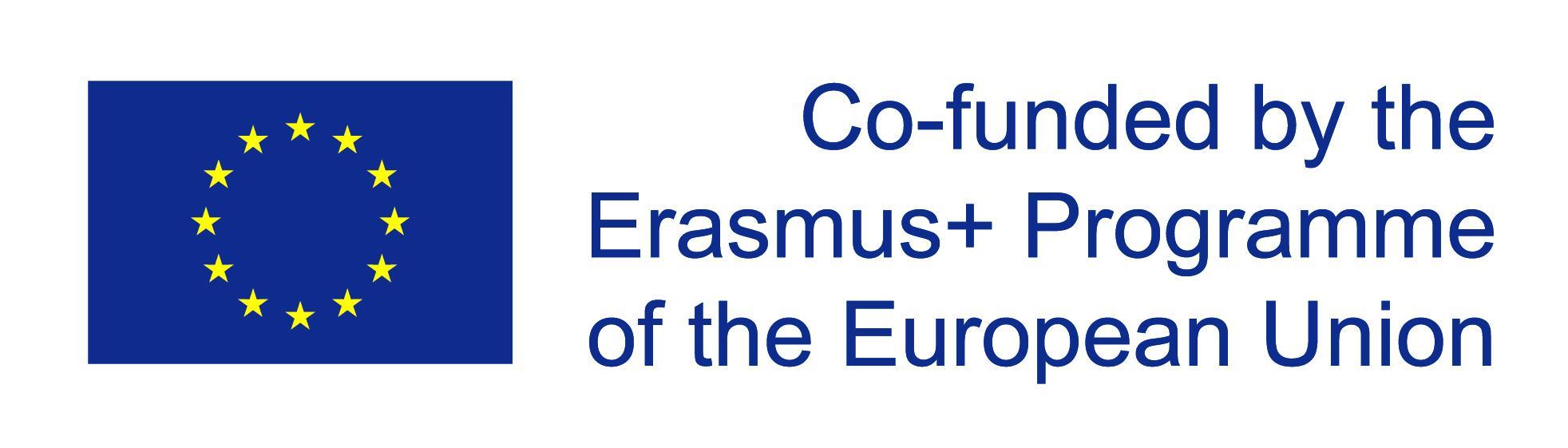 6.2.1. Obecná legislativa

Veškerou legislativu EU týkající se zemědělských komodit a potravin lze najít na portálu https://eur-lex.europa.eu/, ve kterém je možno hledat v jednotlivých jazycích členských zemí Unie. Vše je vázáno na právo jednotlivých členských států. 
Evropské právní normy týkající se prodeje potravin:
Nařízení EU č. 1169/2011 o poskytování informací potravinách spotřebitelům
Nařízení EU č. 1308/2013 o společné organizaci trhu se zemědělskými produkty
Nařízení EU č. 852/2004 o hygieně potravin
Nařízení EU č. 853/2004 o hygieně živočišných potravin
Nařízení EU č. 854/2004 o úředních kontrolách
Nařízení EU č. 178/2002 o bezpečnosti potravin
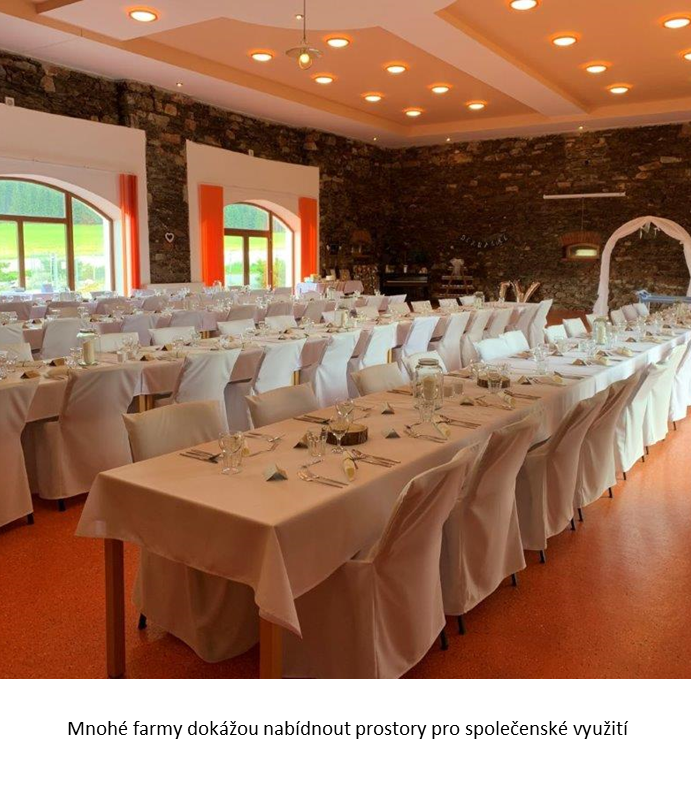 Číslo projektu: 2020-1-SK01-KA202-078207
3
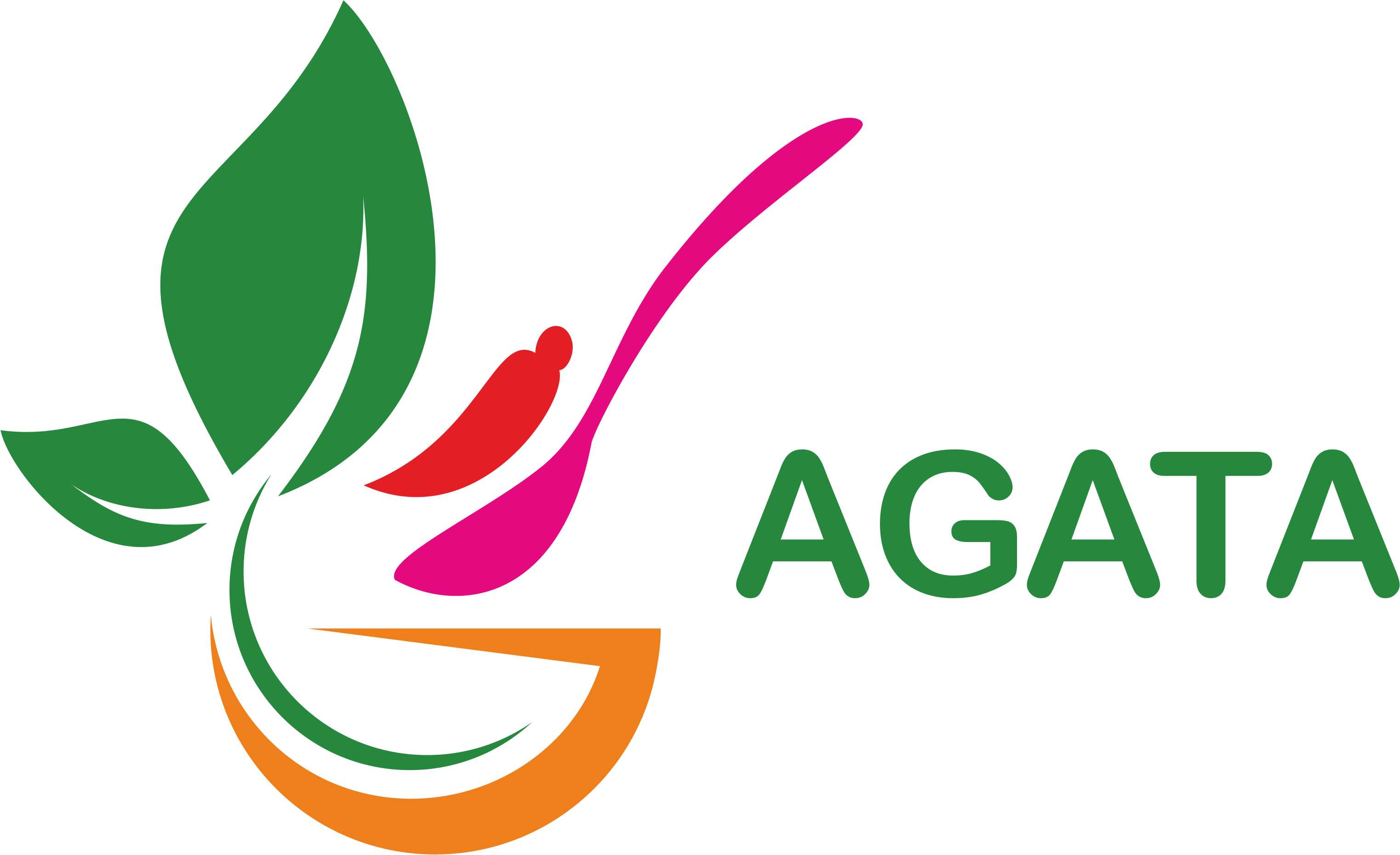 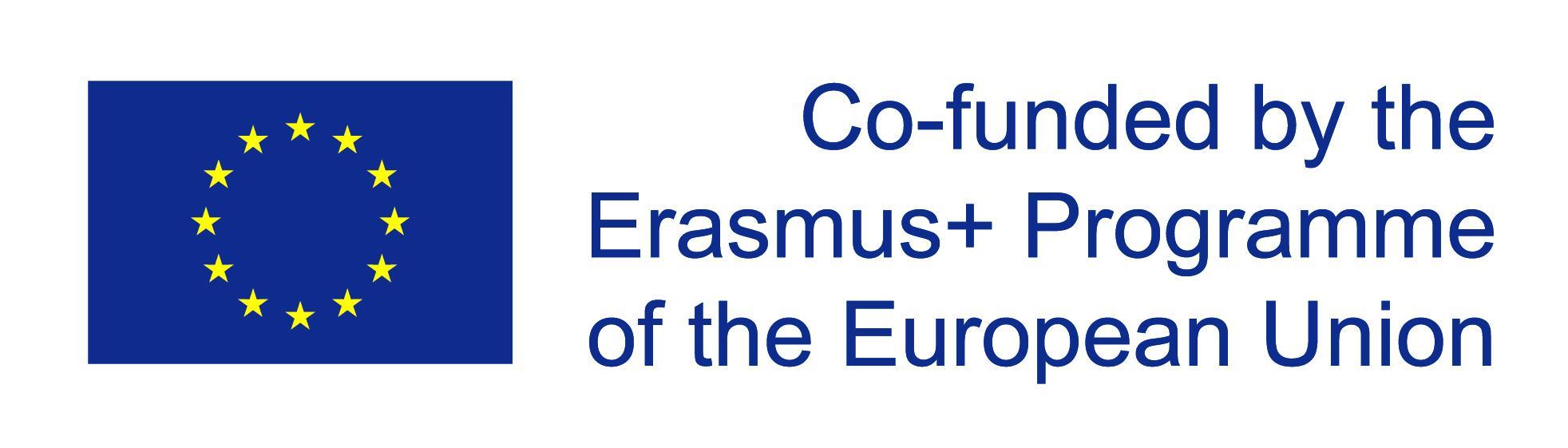 Výjimka pro prodej potravin ze dvora
 
 Podle čl. 1 odst. 2 písm. c) nařízení o hygieně potravin, resp. čl. 1 odst. 3 písm. c) nařízení o hygieně potravin živočišného původu stanoví, že se nařízení nevztahují na případy, kdy výrobce přímo dodává malá množství výrobků z prvovýroby konečnému spotřebiteli nebo místnímu maloobchodu, který je přímo dodává konečnému spotřebiteli.

Členské státy stanoví pravidla pro tuto činnost, která mají zajistit dosažení cílů obou nařízení. Výjimky z působnosti přímo použitelných předpisů EU musí sledovat stejné cíle, jako uvedené předpisy.
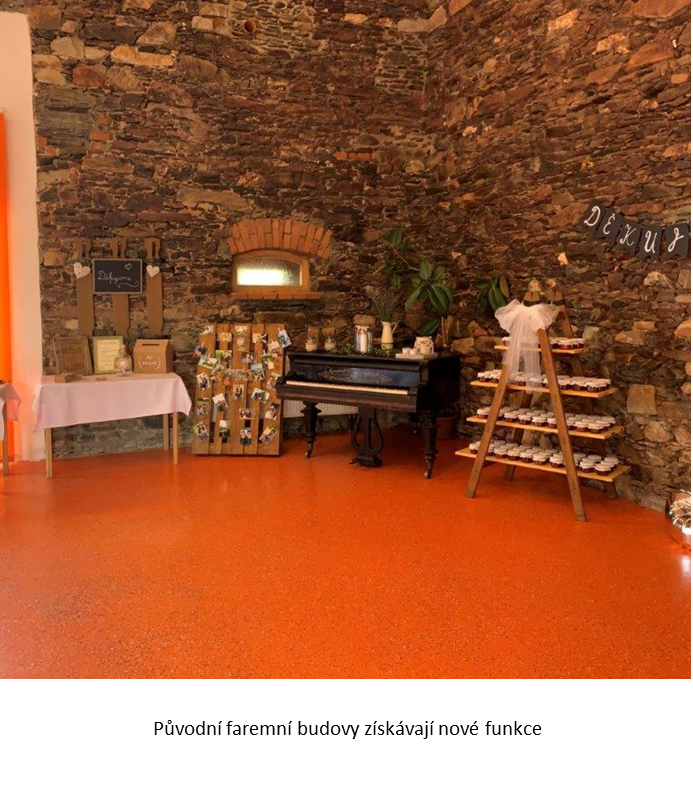 Číslo projektu: 2020-1-SK01-KA202-078207
4
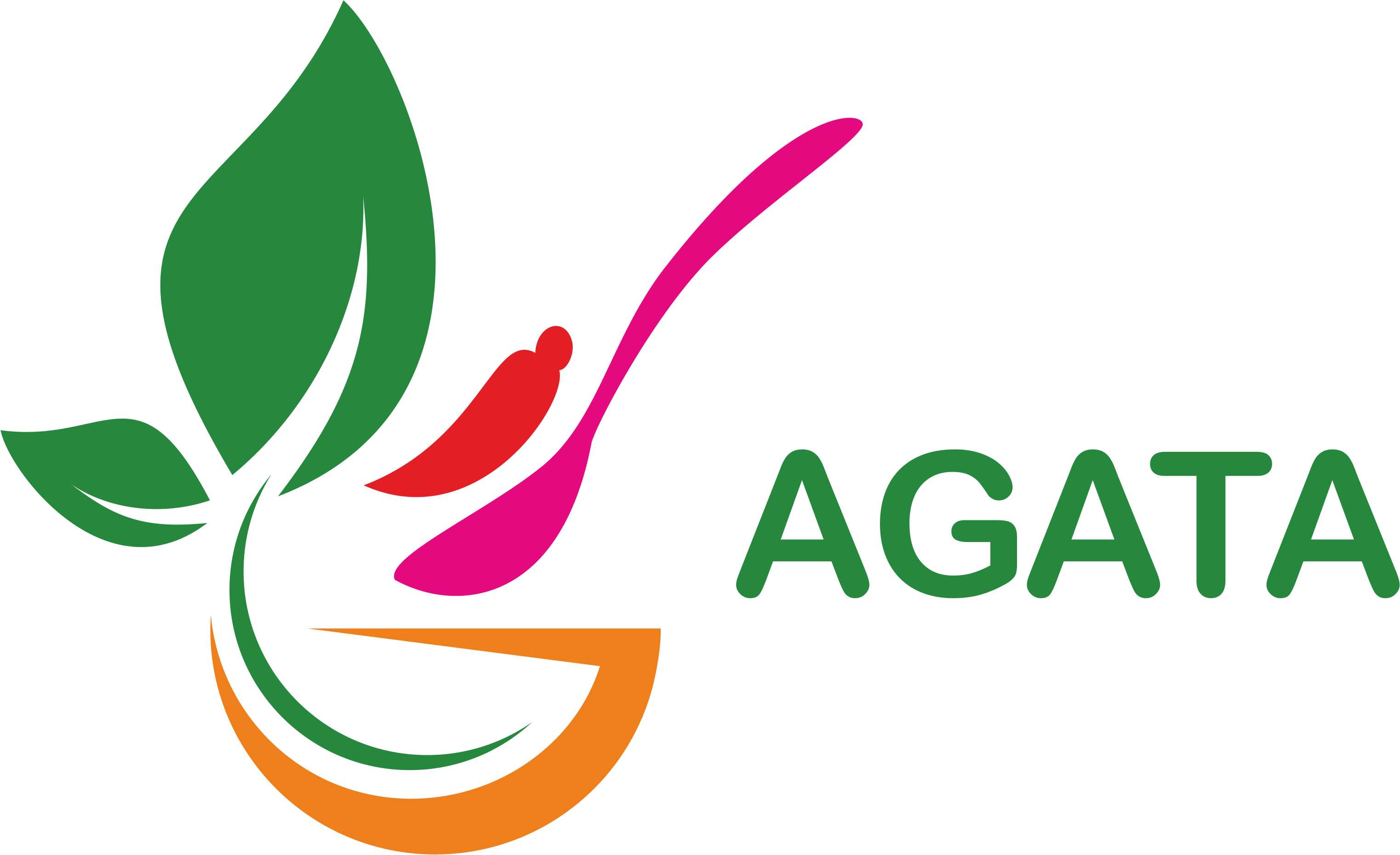 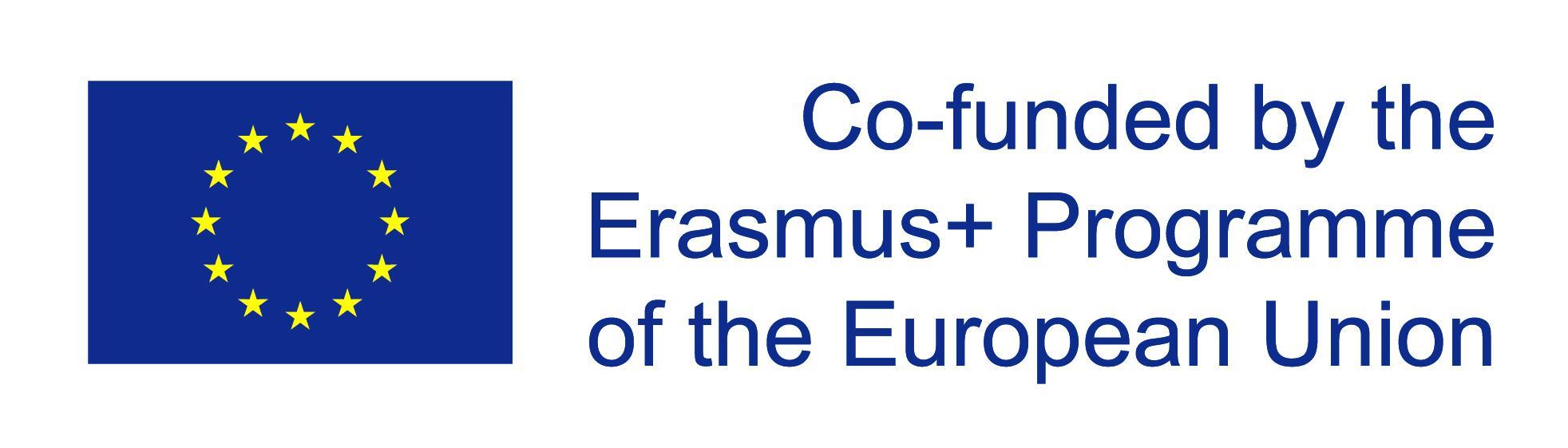 6.2.2. Česká republika

Osoba prodávající potraviny ze dvora zpravidla nebude potřebovat živnost. To nevylučuje jiné druhy registrace.

 Zemědělští podnikatelé jsou obecně evidováni na základě zemědělského zákona
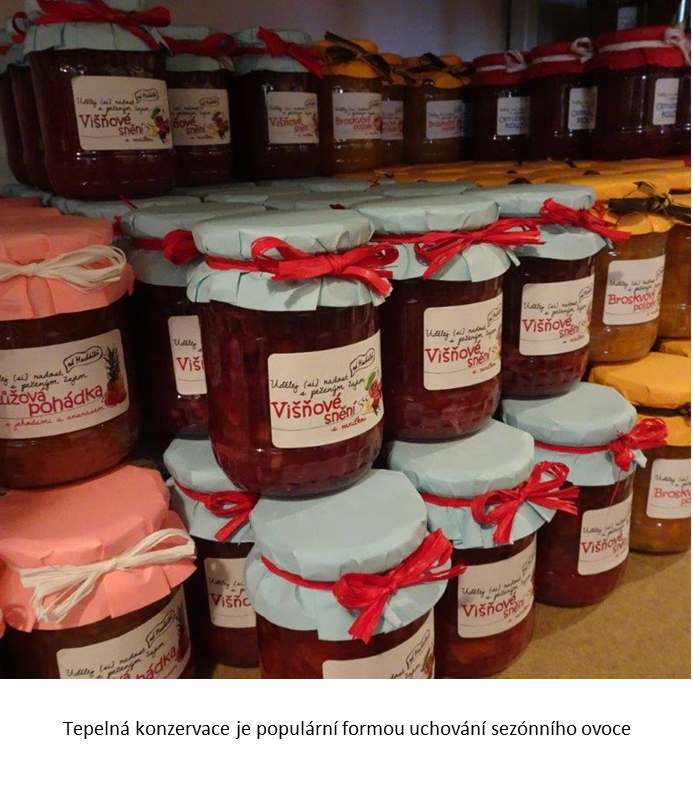 Číslo projektu: 2020-1-SK01-KA202-078207
5
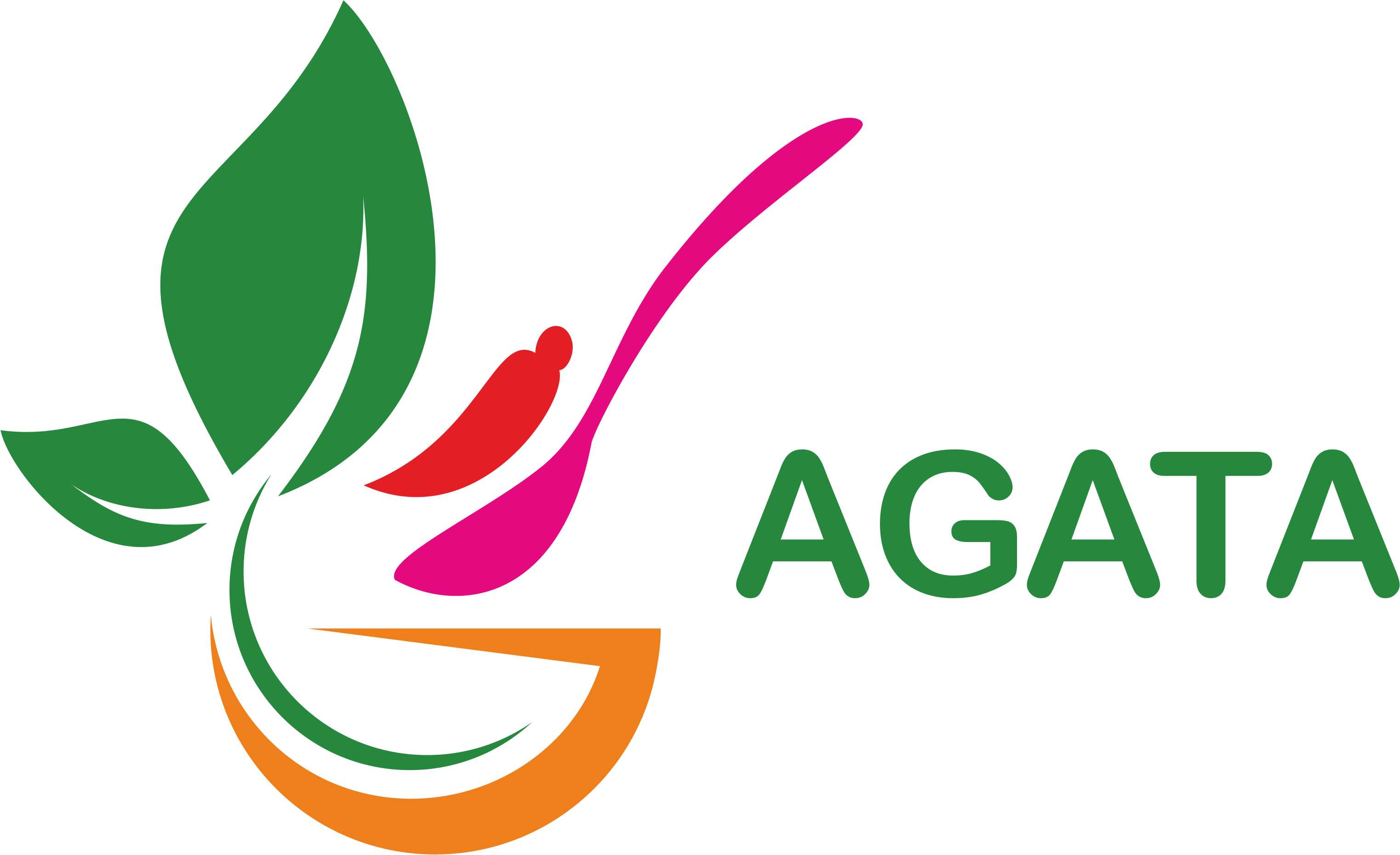 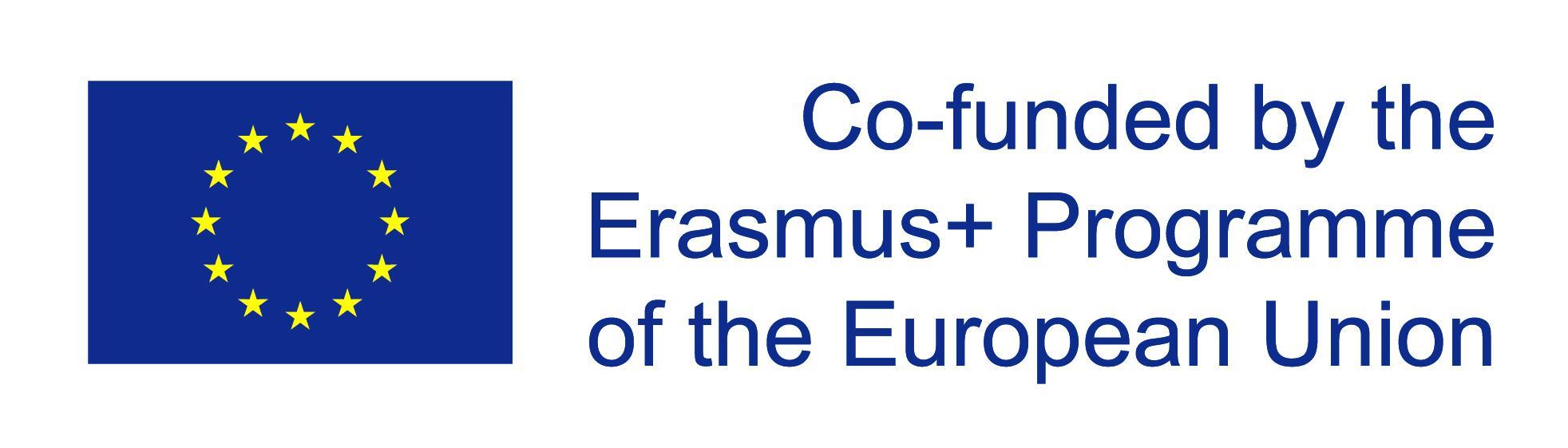 Konkrétní regulace v České republice: 
 Problematika prodeje živočišných produktů ze dvora je v České republice ošetřena veterinárním zákonem. 
V případě jiných potravin se postupuje dle zákona o potravinách a tabákových výrobcích a o změně a doplnění některých souvisejících zákonů. Toto ustanovení zmocňuje Ministerstvo zemědělství k úpravě požadavků na potraviny rostlinného původu, zacházení  s nimi  a  jejich  prodej  „ze  dvora“  skrze  vyhlášku.
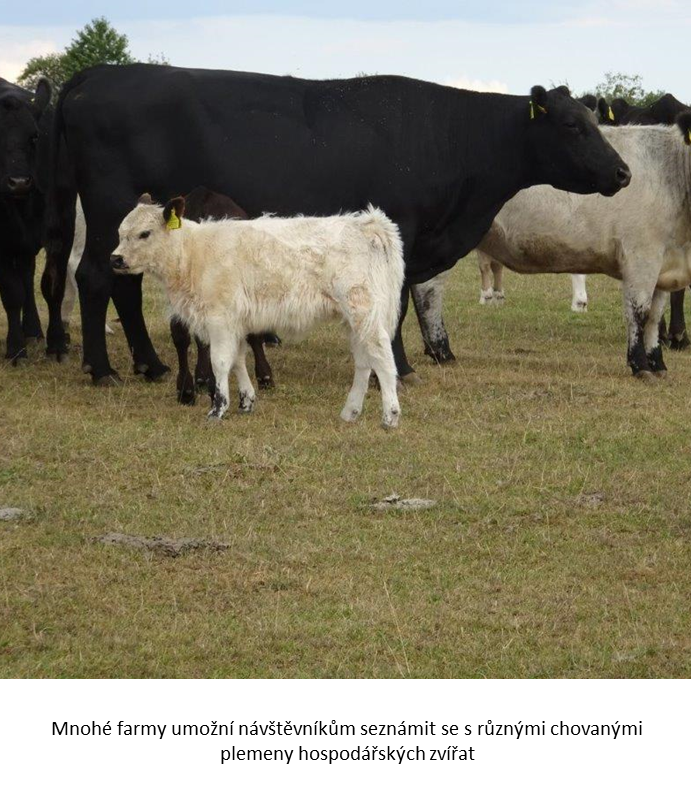 Číslo projektu: 2020-1-SK01-KA202-078207
6
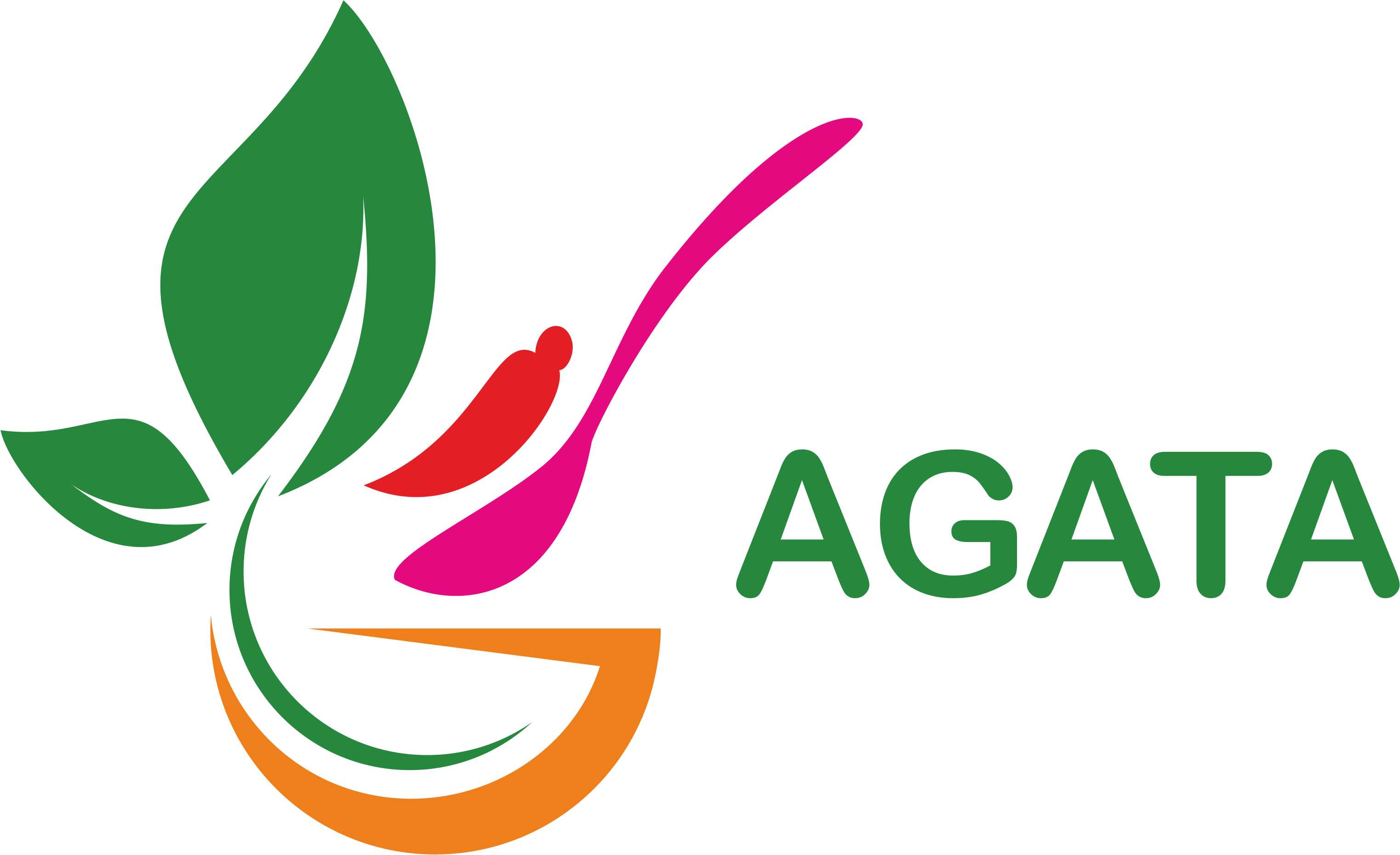 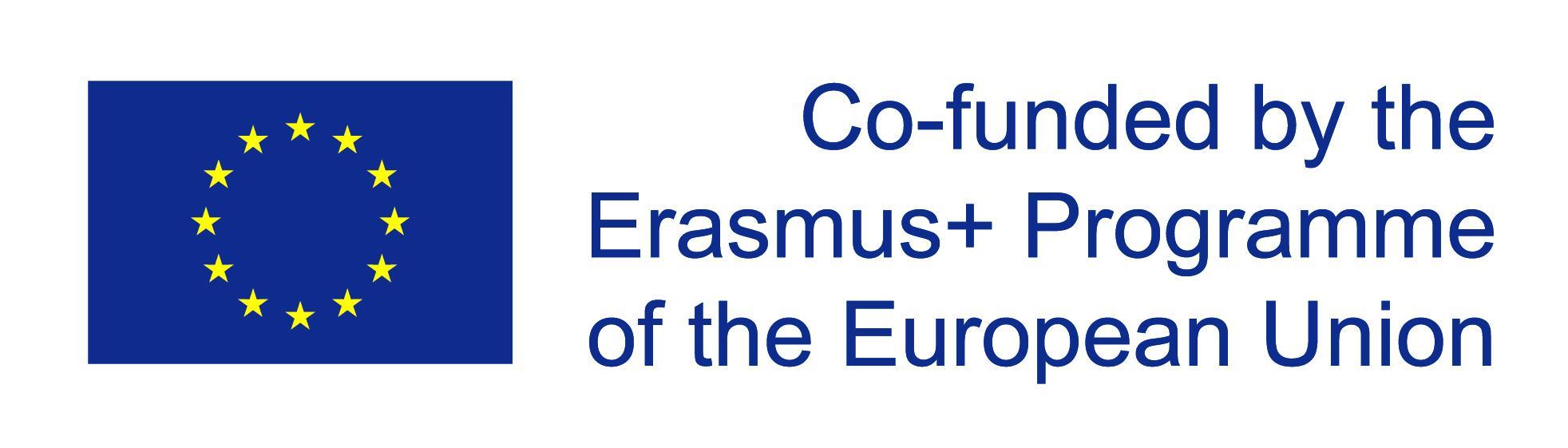 6.2.3. Slovensko

Platí obdobná legislativa jako v České republice.
Orgány státní správy ve věci úřední kontroly potravin podle zákona 152/1995 Z.z. (Zákon o potravinách) jsou:
ministerstvo zdravotnictví
orgány veřejného zdravotnictví
státní veterinární a potravinová správa
regionální veterinární a potravinové správy

https://www.predajzdvora.sk/
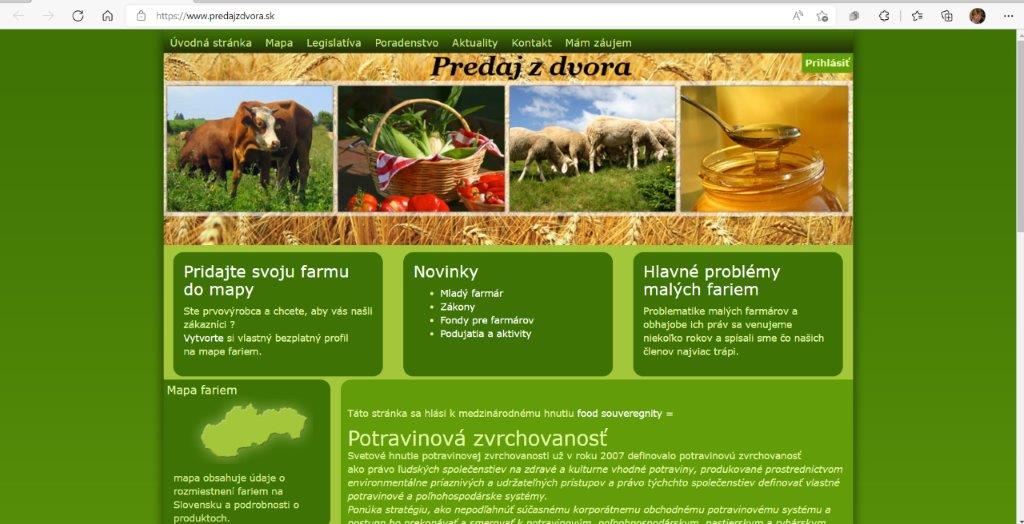 Predaj z dvora - Predaj z dvora
Číslo projektu: 2020-1-SK01-KA202-078207
7
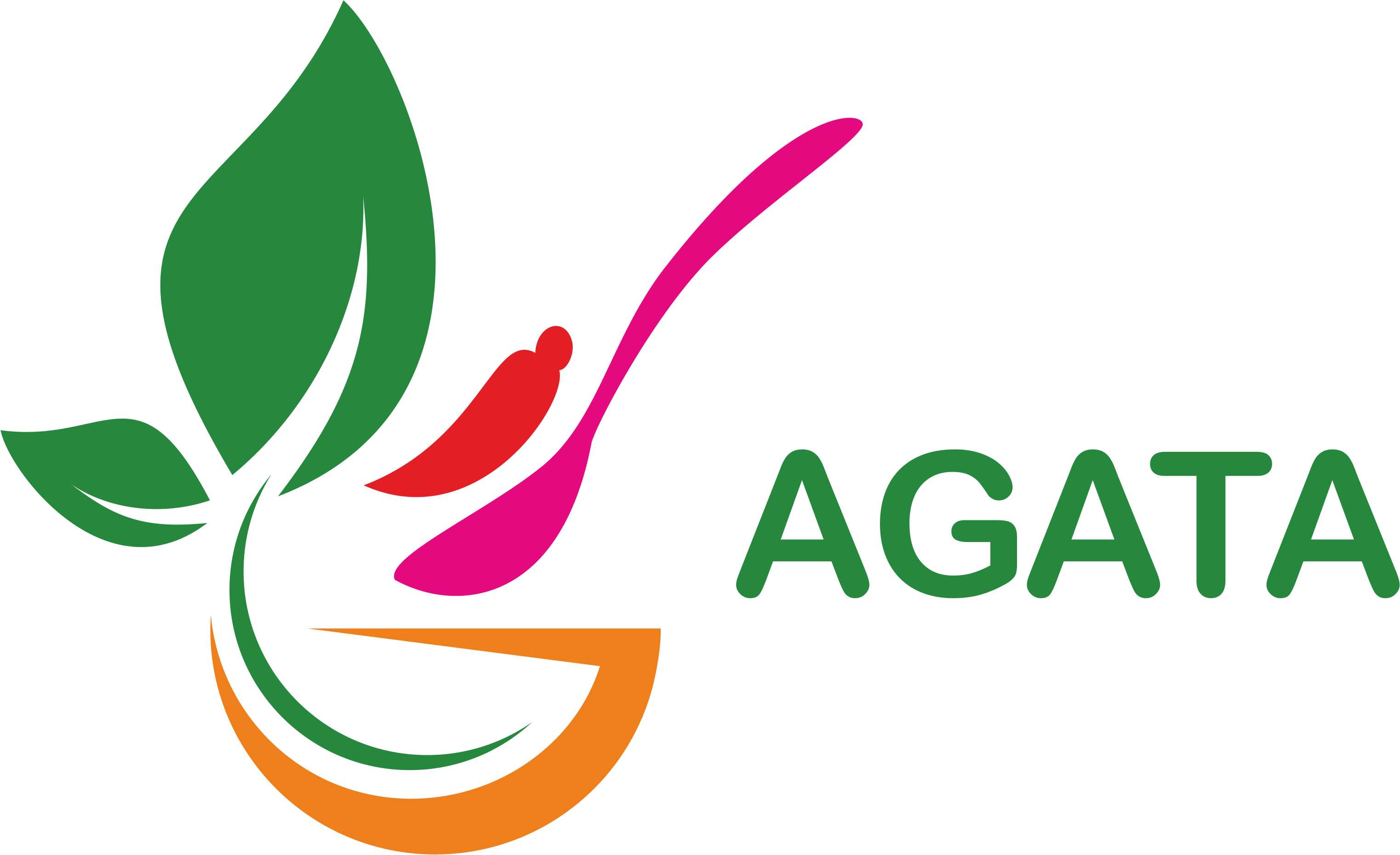 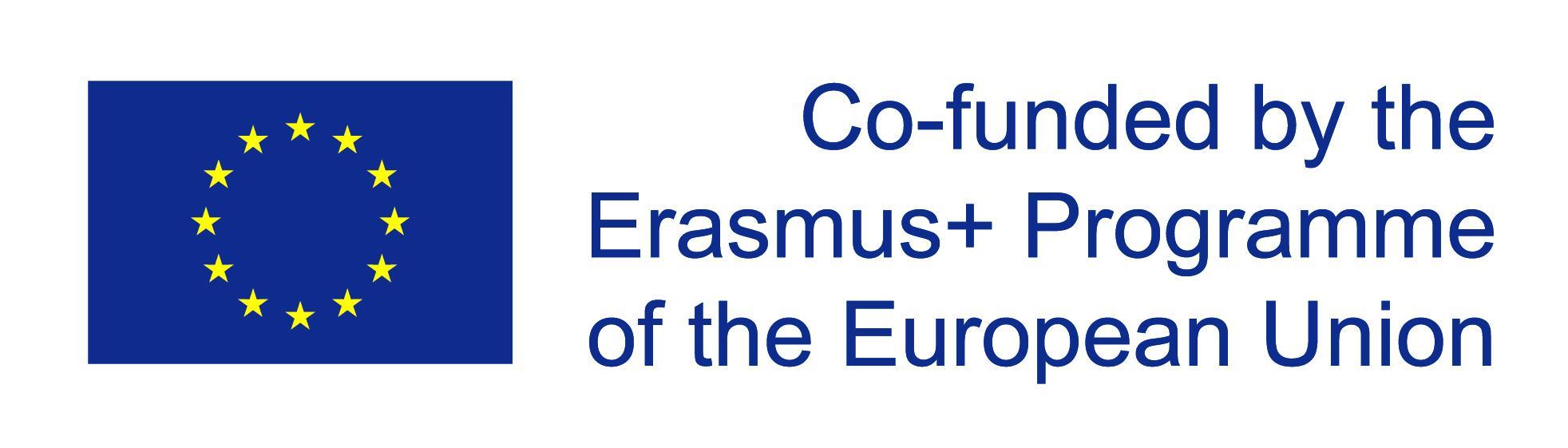 6.2.4. Maďarsko

V Maďarsku problematiku prodeje potravin ze dvora upravuje zejména nařízení Ministerstva zemědělství č. 52/2010, o podmínkách výroby a prodeje potravin malými výrobci .

Toto nařízení také určuje množství pro účely prodeje ze  dvora, stanovuje podmínky  odbytu potravin místnímu maloobchodu i pravidla pro „vesnické  stoly  pro  hosty“.
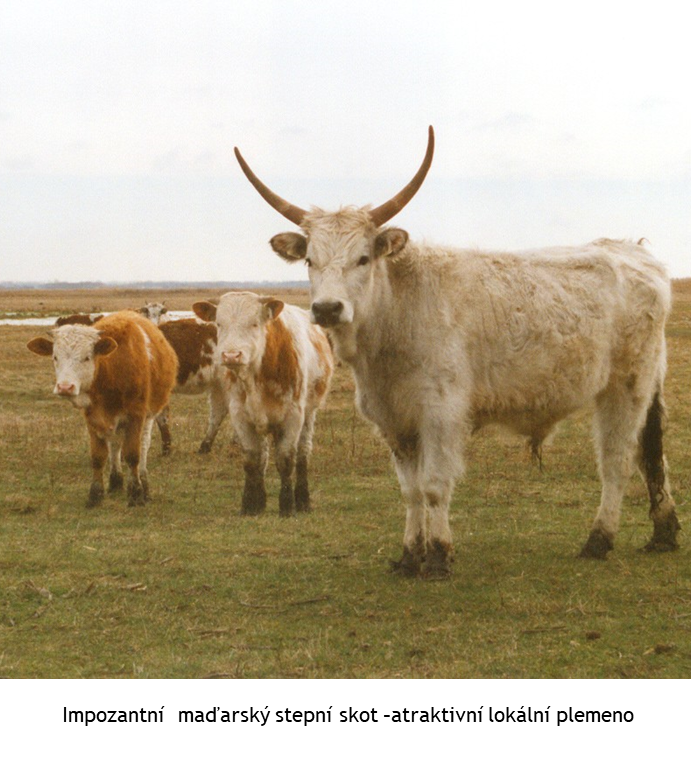 Číslo projektu: 2020-1-SK01-KA202-078207
8
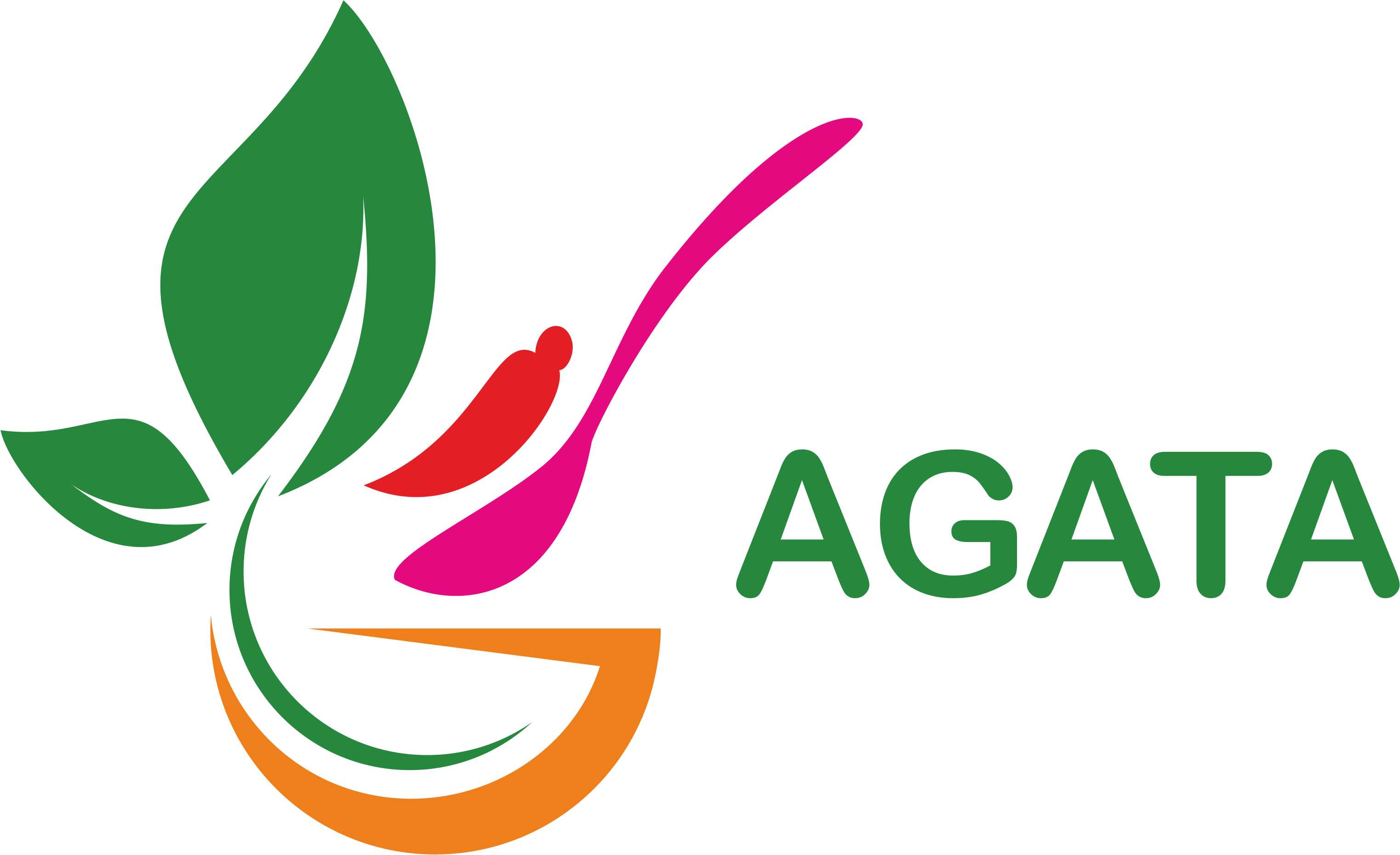 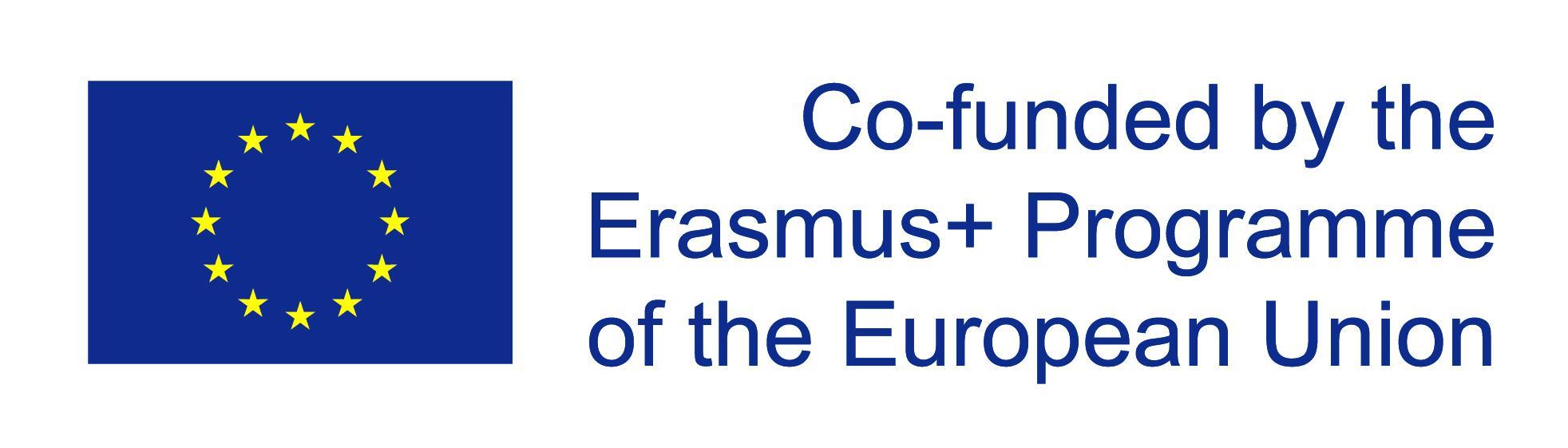 Výrobcům umožněno provozovat  „vesnické  stoly  pro  hosty“  (falusi  vendégasztal)  jakožto  maloobchodní  činnost  ve smyslu  unijního  práva,  kde  mohou  nabízet  i  další  potraviny,  které  nevyprodukovali, pokud dodrží předepsané množstevní limity (§ 4 odst. 3 nařízení č. 52/2010), respektive dodávat ve stejném regionu či rádiu 40 km zboží kupci, který si je vyžádal (§ 4 odst. 4 nařízení č. 52/2010).

Mindigfinom (Bökfürdő - Bő) - Vesnický stůl pro hosty

Prodej ze dvora – malá zahrada může poskytnout pestrou celoroční nabídku zeleniny a bylinek (Zahrada U malíře – ČR)
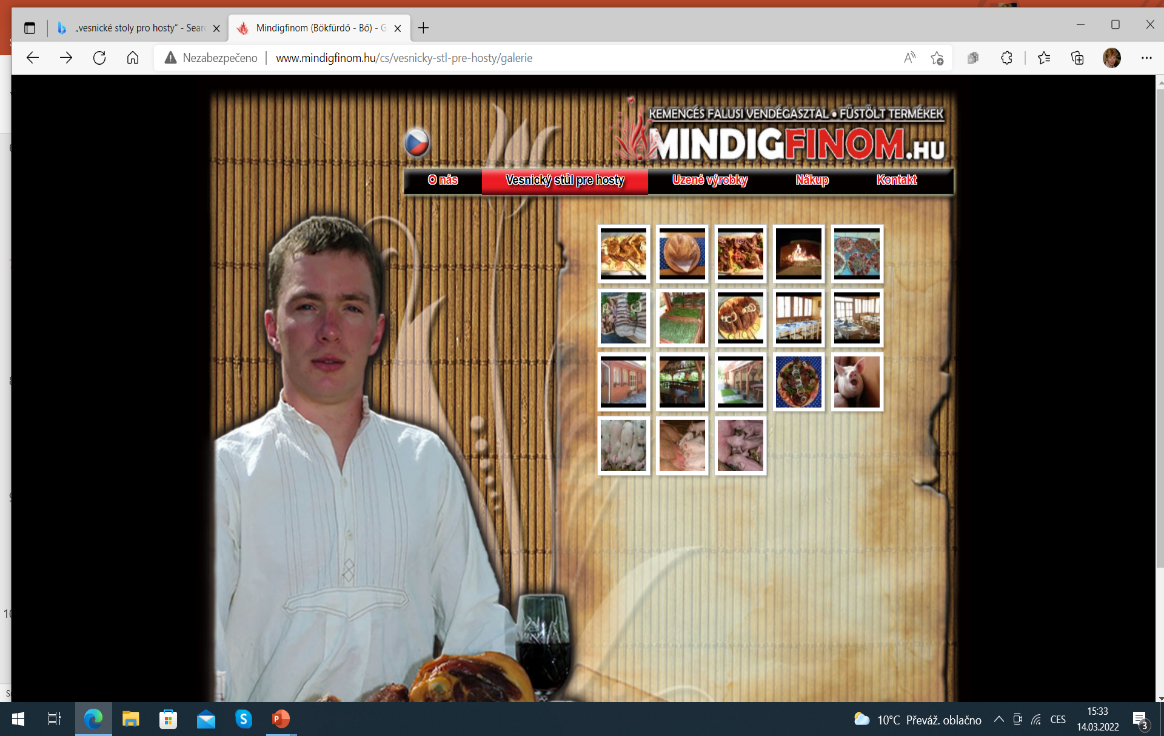 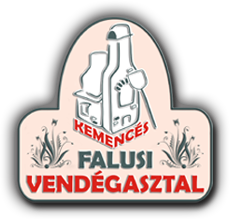 Nabídka „vesnického stolu“
Číslo projektu: 2020-1-SK01-KA202-078207
9
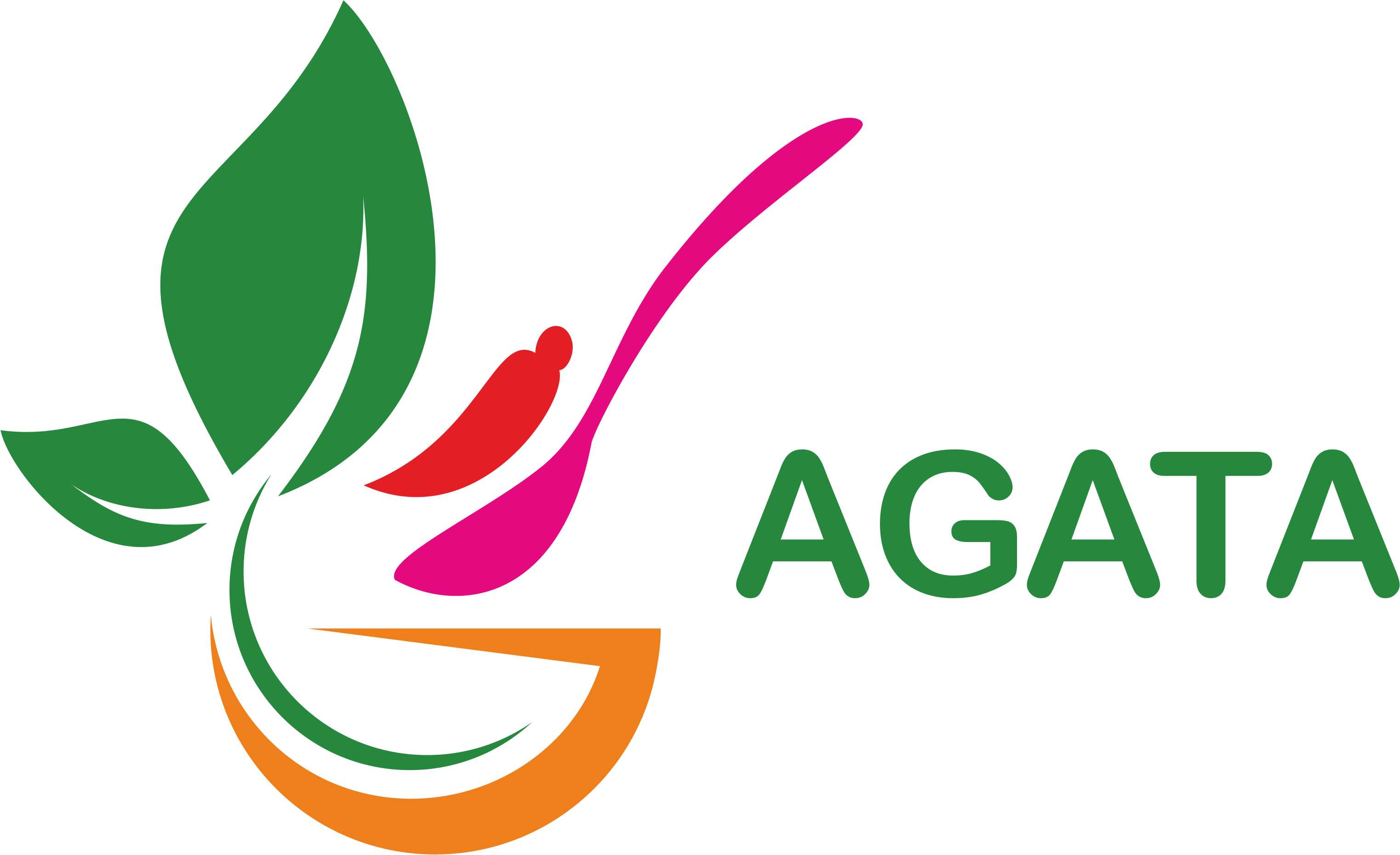 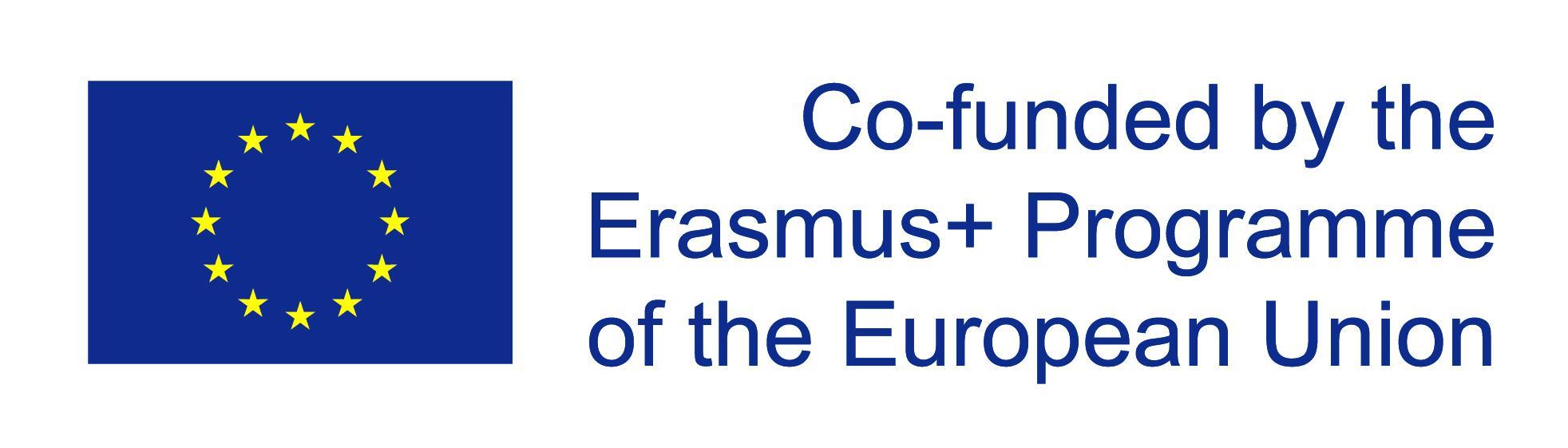 6.2.5. Polsko
Současná úprava zemědělského prodeje ze dvora byla zavedena najednou skrze komplexní novelu, regulace prodeje ze dvora v Polsku je tedy relativně důsledná, a to včetně danění prodaných produktů.
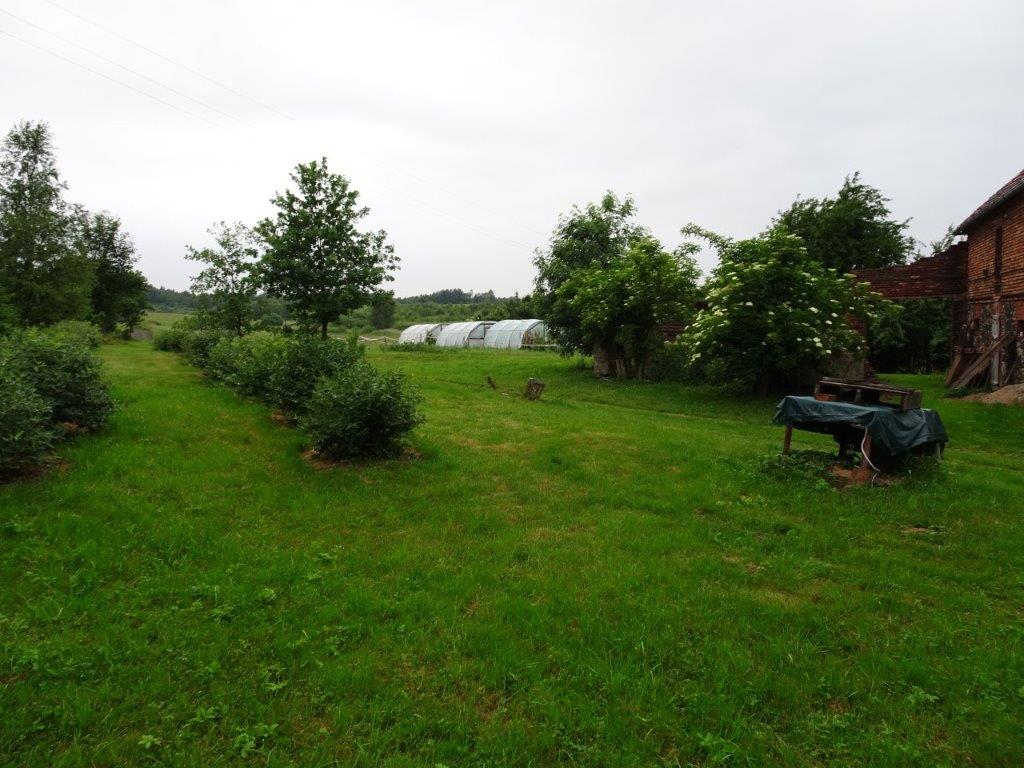 Zimolez kamčatský pro produkci marmelád ze dvora – Grabyszice Gorne (PL)
Číslo projektu: 2020-1-SK01-KA202-078207
10
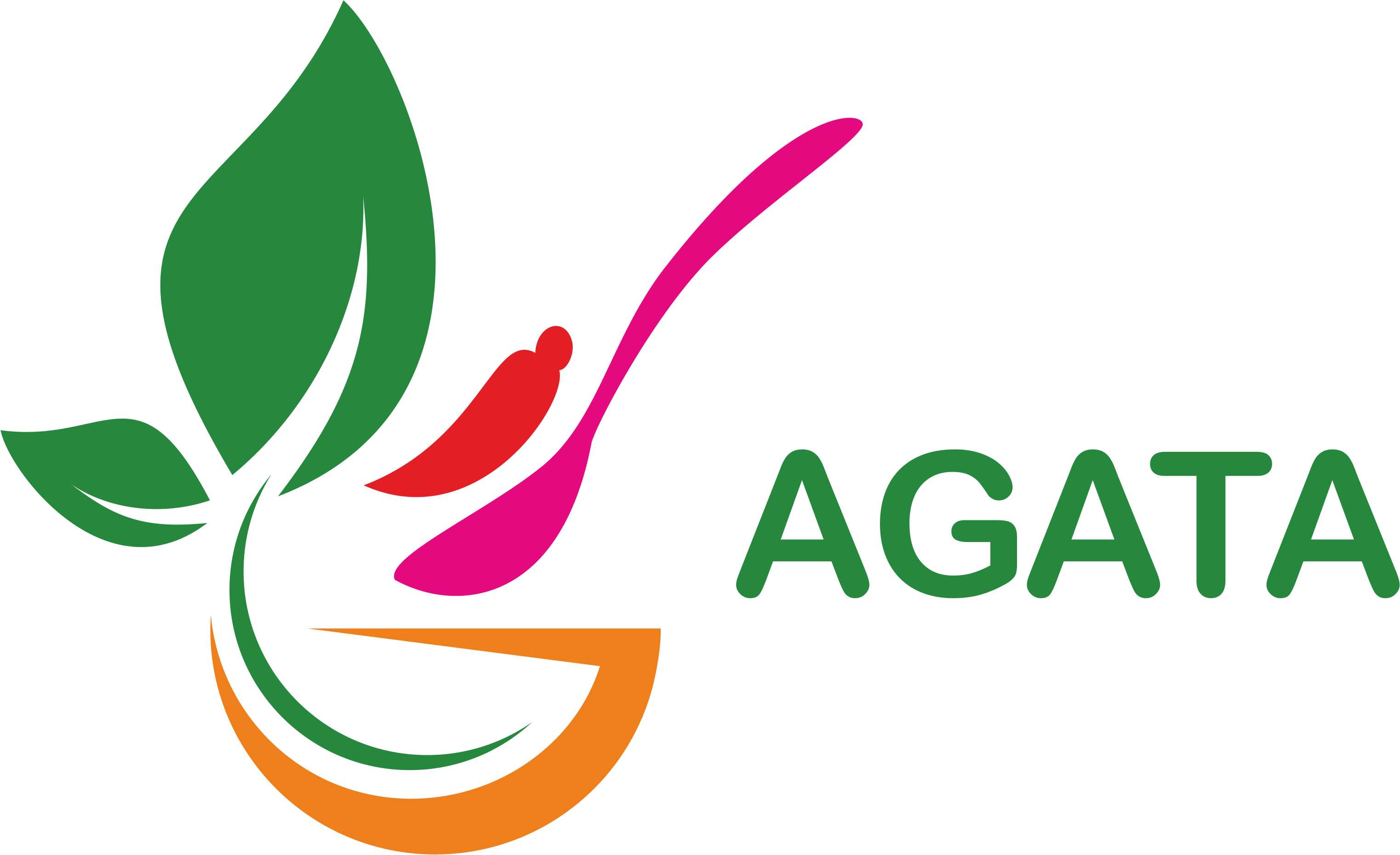 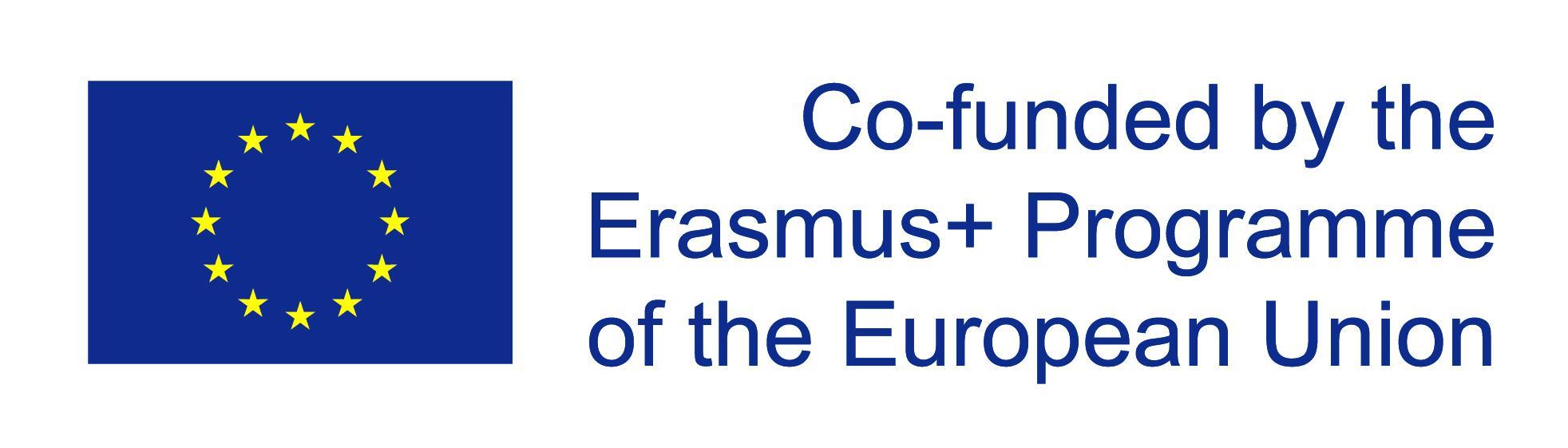 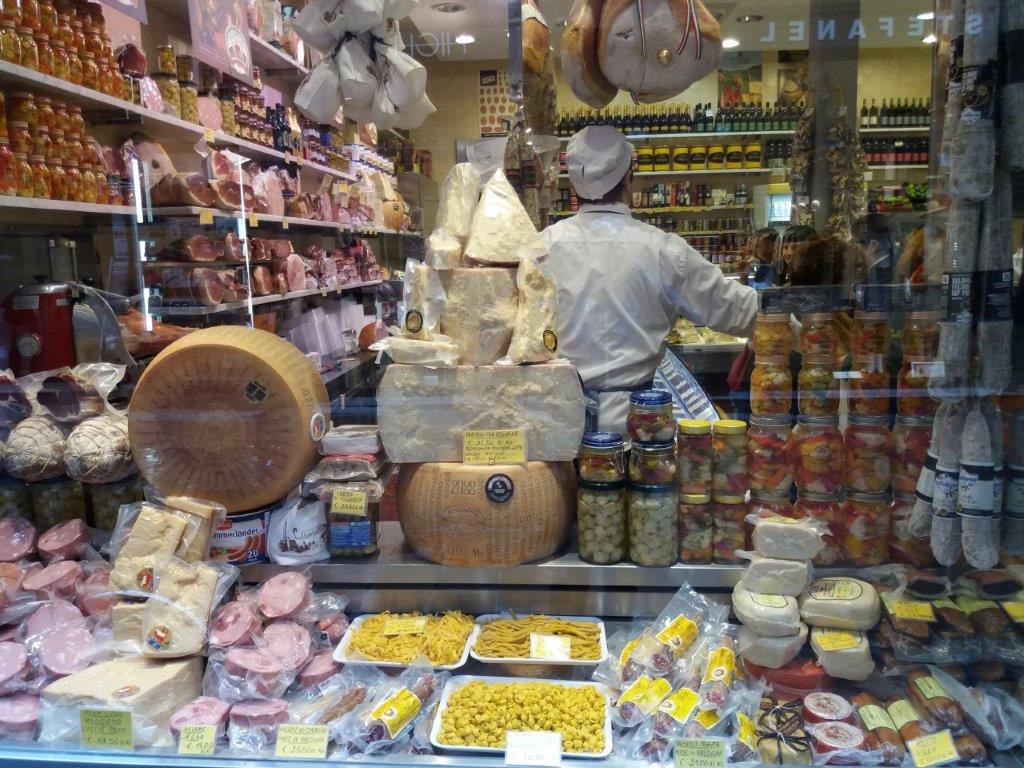 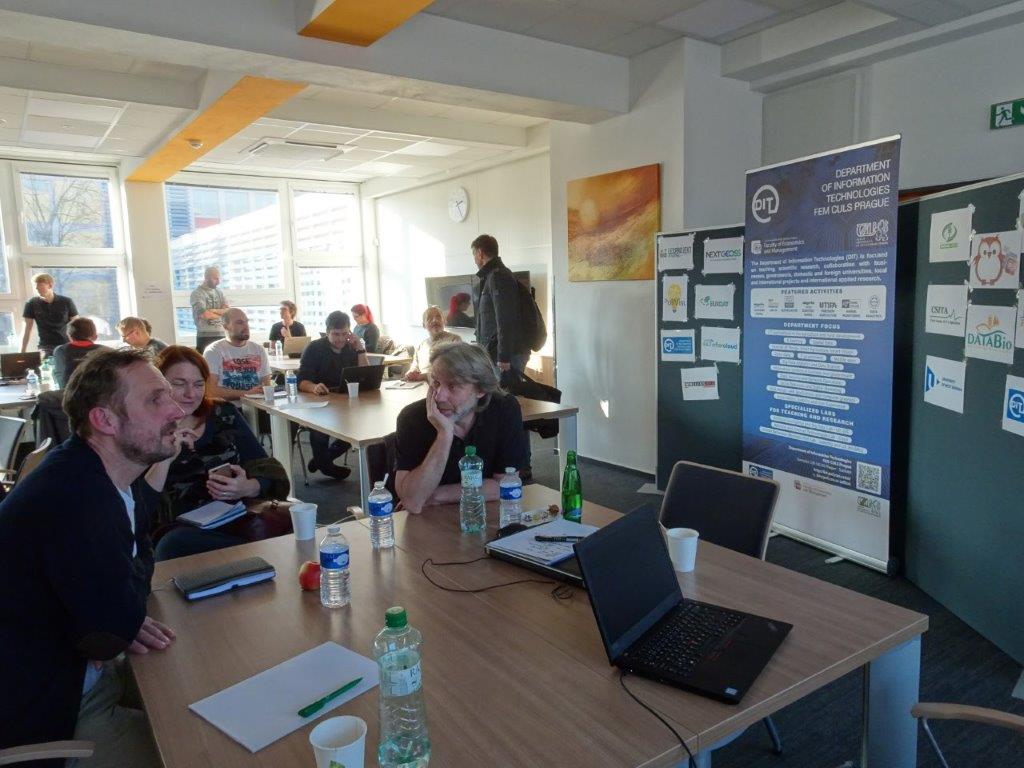 Konzorcia mezinárodních projektů pracují i na řešení úkolů pro drobné zemědělce
Výrobky z lokálních farem - Itálie (Bologna)
Číslo projektu: 2020-1-SK01-KA202-078207
11